What is Lead?
Lead is a blush gray metallic element which occurs naturally (in small amounts) in the earth’s crust.

	It is dense, hence its use as a ballast, ammunition, or radiation shield.

	Lead is insoluble in water, but some salts are soluble.
[Speaker Notes: What is lead? And what are its characteristics?
Lead is a blue-gray, heavy, soft metallic element that occurs naturally in the earth’s crust. It is a malleable metal, so it can be easily worked - you can hammer it into protective sheets or make pipes and bend them easily. It is dense, and has good shielding protection against radiation, so it is used as ballast or to shield against penetrating forms of ionizing radiation. Metallic lead is tasteless and odorless, although some of the oxides and salts of lead taste sweet. (This sweet taste of lead salts is a source of problems for children!). Lead is insoluble in water, but some of the salts do dissolve, hence lead salts can be carried long distances in water supplies. Lead fumes will be easily formed when lead is heated. Although there is not a lot of lead in the earth’s crust – lead is ubiquitous, especially in modern industry.]
Lead- It’s Everywhere
USES  OF Pb
Storage batteries		Automobile radiators 
Cable coating			Brass and bronze Production 
Radiation shielding 		Construction 
Ammunition                  	     Printing 		
Plating                                         insecticides
Paint				Plastics
Soldering 			Television electronics
Petroleum                                  Insecticides
[Speaker Notes: Despite policy advances, how do we still get exposed to lead?
Lead exposure comes from new products or from lead already distributed into the human environment. Lead remains a component of many useful products. Examples include batteries, circuitry, medical shielding devices, gasoline (in some developing countries), cans and ceramic glazes (again, when regulatory control is poor), cable coatings (for example, as a “plasticizer” in the plastic coating your phone line), some types of printing, brass and bronze manufacture, galvanized metals and metal plating, solder (for example in plumbing) some ceramics, and even insecticides. Lead is also used extensively in ammunition, in both the explosive (lead stearate) and to add weight to the bullet. Workers engaged in the manufacture, use, reclamation, or recycling of any of these common products may be lead poisoned. Children may become exposed when parents purchase products, or when parents bring home contaminated articles from work, for example - lead dust on their clothes or in their car.]
Unusual oral sources of lead:
	Ceramic vases, 
art pottery, 
Lead crystal glass used to contain fruit and alcohol products, 
certain cosmetics applied to hands or face, folk medicines.
[Speaker Notes: Slide 13.	Unusual Oral Sources of Lead
There are some distinctly unusual sources of oral exposure to lead that are worth mentioning. Historically, “moonshine” whisky made in lead glazed vats or even radiator coils was a rich source of folklore and TV shows, as well as a source of lead poisoning. 
Primitive evaporating equipment for concentrating maple syrup can be a source of lead. Glazed pottery from some developing countries should not be used for food. Ceramic vases are an important source of population lead poisoning internationally – in Mexico, for example.  Art pottery belongs on the shelf, not in the kitchen.  Lead crystal is expensive and beautiful, yet materials such as fruits and wines, sherries and other alcoholic beverages can leach some of the lead  from the crystal. Folk remedies, and cosmetics of certain ethnic groups sometimes contain lead. So do “tin” solders. Lead has been found in the wicks of certain kinds of candles. Children have been poisoned by lead in pool cue chalk. There are many potential, unpredictable sources of lead. All of these unusual sources, together, are far less important in the U.S. than lead from paint and soils.]
What is Lead Paint?
	Lead paint uses LEAD as a pigment.
	It was advantageous to do this because it “sticks” (coats and penetrates into) well.

	There are 2 types-
	White lead (basic lead carbonate)
	Red lead (a form of lead oxide)
[Speaker Notes: What is Lead Paint (and why is lead in it)?
Lead improves paint both as a pigment and as a binder. Lead paint “sticks” (both penetrates into and coats the painted surface) very well. Furthermore, lead is a surface biocide, and protects against some kinds of microbial overgrowth. White lead is a basic lead carbonate; red lead is a form of lead oxide. These pigments may be used in many different color mixes. The color isn’t as important as the amount of lead present – up to 50% lead by weight. This is a lot of lead, and it is spread (as paint) over a large surface area, “perfect” for creating   subsequent exposure.]
How does lead enter the body?
Respiratory
	Breathing in dust that contain lead.  Lead is absorbed and distributed to other parts of the body via the bloodstream.
[Speaker Notes: How Does Lead Enter the Body?
Lead is usually encountered by inhalation or oral ingestion. Respiratory exposure is more commonly the primary route in adults, while ingestion is often most important in children. Most cases of lead poisoning feature contributions of both inhalation and ingestion. Most of an inhaled lead dose is absorbed.]
How Does Lead Enter the Body?
2.  Ingestion
	Adults absorb about 6% of ingested lead. Fasting adults absorb more.

	Children absorb much more lead 
	(30% if well fed, and more, 50% if fasting or malnourished).
[Speaker Notes: An interesting aspect of the absorption of ingested lead is how it can vary depending upon metabolic status. A well fed adult might absorb 6% of an ingested lead dose; a fasting adult might absorb more. Children, even when well fed, may absorb 30% of a lead dose, and still more when iron deficient. Pregnant women are also likely to absorb lead more efficiently. Children and pregnant women are supporting bone development. Lead is more likely to be absorbed when the gut is “primed” to absorb Fe and Ca.]
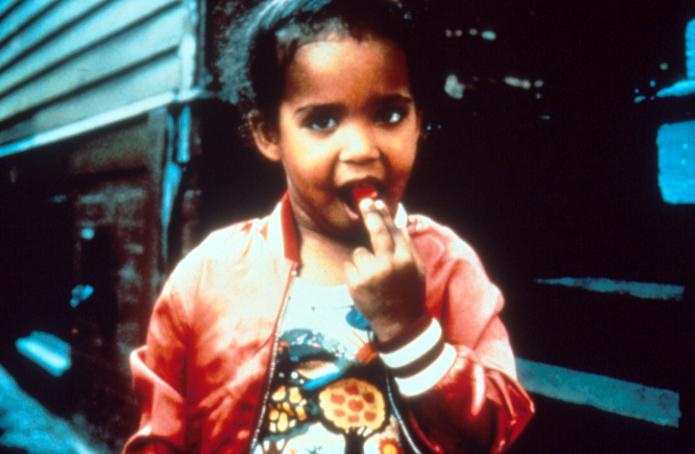 [Speaker Notes: Children at Risk
Children ages 9 months to 2 or 3 years old are most at risk because they crawl on the floor, breathe in a zone nearest the floor, get lead on their hands during floor contact activities, and engage in hand-mouth activities most commonly. This age group at highest risk for lead poisoning, is targeted in recommended childhood surveillance policies.
The effects of childhood lead poisoning are not equally distributed in the U.S. (or any) society. Childhood lead poisoning is more common in inner cities, among the poor, and among African Americans.]
How Does Lead Enter the Body?
3.  Skin
	Skin is relatively impervious to lead, lead oxides , or lead salts. Some may get through scrapes or wounds, but organic leads (such as in leaded gasoline), will go through skin into the bloodstream quite well.
[Speaker Notes: There is a third route of entry. Lead, lead salts, and lead oxides do not penetrate intact skin. Organic lead is different. Like many organic metals, alkyl leads are readily absorbed through the skin. In addition, they are taken up into organs more rapidly. They are very dangerous.]
Does the Route of Entry Matter?
Lead, lead salts, lead oxide, all have same toxicity (whether inhaled or ingested), but more is absorbed when inhaled.
Organic lead has greater affinity for CNS – therefore skin absorption may be SERIOUS
[Speaker Notes: Organic Lead
Lead is dangerous regardless of the route of entry. Organic lead has the greatest CNS toxicity. Because only organic lead is absorbed through the skin, you might say that the dermal route of entry has particular dangers. Similarly, an ingested dose is less fully absorbed than an inhaled exposure.]
Where does lead go once in the body?
Lead is absorbed into the bloodstream rapidly.
It then travels to “soft tissue” such as kidneys, lungs, brain, spleen, muscles, and heart. This occurs within a matter of days
After several weeks, most lead which is not excreted by urine (primary route), feces, or exocrine secretions (including breast milk) moves into the long term storage area, bones (and teeth).
[Speaker Notes: Lead Metabolism (Uptake and Distribution)
Lead is rapidly absorbed into the bloodstream via any route of entry. Some is incorporated into the building of hemoglobin molecules in red cells. We will discuss that more when we get to how lead causes anemia. Next,  lead travels to “soft tissues” such as kidneys, lungs, brain, spleen, muscles, and heart. This occurs within a matter of days. Blood lead level peaks in the several days following exposure. The half life of lead in blood is approximately equivalent to the half life of the red cell; (thought question for students – why is this so?) around one month.  After that, most lead which is not excreted by urine (primary route), feces, or exocrine secretions (including breast milk) moves into the long term storage area, bones (and teeth). About 94% of an average adult’s total lead burden (the total amount of lead in all tissues throughout the body) is in bones and teeth. In children, this is about 73%.
Lead is also found in hair. If one is very careful to wash the exterior hair surface, it is possible to “time” the deposition of lead in hair. This requires exquisite attention to laboratory procedures.]
Where does lead go once in the body?
About 94% of adults total lead burden is in bones and teeth
Only about 73% for children

4. 	Lead in bones and teeth equilibrates over time and
	circumstance with other “compartments”.
 Some lead is also found in hair.
[Speaker Notes: Lead Metabolism (Uptake and Distribution)
Lead is rapidly absorbed into the bloodstream via any route of entry. Some is incorporated into the building of hemoglobin molecules in red cells. We will discuss that more when we get to how lead causes anemia. Next,  lead travels to “soft tissues” such as kidneys, lungs, brain, spleen, muscles, and heart. This occurs within a matter of days. Blood lead level peaks in the several days following exposure. The half life of lead in blood is approximately equivalent to the half life of the red cell; (thought question for students – why is this so?) around one month.  After that, most lead which is not excreted by urine (primary route), feces, or exocrine secretions (including breast milk) moves into the long term storage area, bones (and teeth). About 94% of an average adult’s total lead burden (the total amount of lead in all tissues throughout the body) is in bones and teeth. In children, this is about 73%.
Lead is also found in hair. If one is very careful to wash the exterior hair surface, it is possible to “time” the deposition of lead in hair. This requires exquisite attention to laboratory procedures.]
How Does Lead Get Out of the Body
Kidneys- urine
Bowels- stool
Glands-	sweat
Breast- 	breast milk
Hair, nails, teeth (very slow turnover)

It takes >10 years to turn over one half  the body’s stored lead. Bone source slowly leaches into the blood.
[Speaker Notes: Lead Excretion, Implications for Breast Feeding
While the half life of lead in the adult red cell is on the order of 30 days, it is decades in bone. Lead is excreted from the body by various routes, principally in urine, but also in secretions such as breast milk. This implies that nursing mothers who have been lead poisoned even in the remote past, may need to get their breast milk tested. (This has implications for women who are or plan to be pregnant if they have a high body burden of Pb).]
What Does Lead Do?
Lead inhibits certain types of enzymes,
Particularly enzymes dependant upon
sulfhydryl groups.

Organ systems affected include:
Neurologic	          Endocrine
Reproductive	Musculoskeletal
Blood		       Renal			
GI
[Speaker Notes: What does Lead Do In The Body?
Once distributed to organs, lead inhibits certain types of enzymes by binding to sulfhydryl groups. The results are protean, affecting many organ systems. Interference with the synthesis of heme in the red cell is an illustrative example. There is also competition with calcium in several systems including mitochondrial (cellular) respiration and degradation of various nerve cell functions. Lead also affects RNA and DNA, although mechanisms are not clear.]
What Does Lead Do?
Interference with the synthesis of heme in the red cell . 
There is also competition with calcium in several systems including mitochondrial (cellular) respiration and degradation of various nerve cell functions. 
Lead also affects RNA and DNA, although mechanisms are not clear.
[Speaker Notes: What does Lead Do In The Body?
Once distributed to organs, lead inhibits certain types of enzymes by binding to sulfhydryl groups. The results are protean, affecting many organ systems. Interference with the synthesis of heme in the red cell is an illustrative example. There is also competition with calcium in several systems including mitochondrial (cellular) respiration and degradation of various nerve cell functions. Lead also affects RNA and DNA, although mechanisms are not clear.]
Microcytic Anemiawith Basophilic Stippling
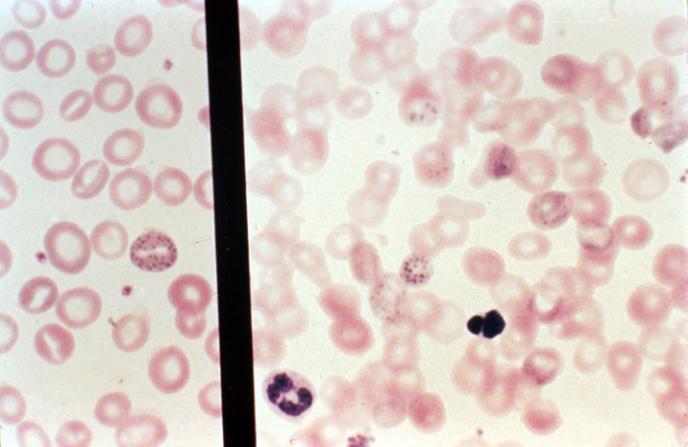 Larger area is a thick thick smear to demonstrate the frequency of basophilic stippling
[Speaker Notes: Lead and The Red Cell:
Microcytic Anemia with Basophilic Stippling 
Inhibition of the enzymes that are involved in the formation of the hemoglobin molecule can be detected at BLLs as low as 10 μg/dL whole blood, and intermediate products of inhibited hemoglobin formation (i.e. protoporphyrins) begin to appear at slightly higher levels.  While we might expect that detection of protoporphyrins would be an effective test for lead poisoning, its usefulness is limited, as we will see below.
These incomplete hemoglobin molecules break down and are scavenged along with the red blood cells containing them. The accelerated scavenging of cells leads to anemia, initially normochromic and eventually a microcytic, hypochromic anemia with iron deficiency. As lower iron levels also promote increased uptake of lead from the gut, this sets up a “positive feedback loop” for lead poisoning and iron deficiency – each promoting the other. Children have better compensatory erythropoieten responses than adults, and may delay onset of anemia.
The broken down molecules accumulate and stain with a basophilic stain. This slide shows the classic microcytic anemia with basophilic stippling of lead poisoning. This picture should be rare! Good hygiene should prevent, and good surveillance will pick up, lead poisoning before it reaches this stage.
Eosinophilia is also seen in some cases of lead poisoning.]
HEALTH HAZARDS
Lead interferes with the formation of the hemoglobin in blood and
will cause anemia.

Lead causes cellular 
kidney damage which
leads to kidney failure.

It can cause reduced sperm count
and decreased fertility.
KIDNEY DAMAGE
ANEMIA              DECREASE                       
                                FERTILITY
HEMOGLOBIN
Health Hazards cont'd
Lead can damage the nervous system, the blood forming organs, kidneys, and reproductive system.

Chronic exposure initially
damages the blood forming
and reproductive organs, and 
eventually cause peripheral nerve
and central nervous system damage.

Lead can pass from mother 
to infant through the 
placenta.
CENTRAL
    NERVOUS
     SYSTEM
REPRODUCTIVE
 ORGANS
BLOOD
    FORMING
     ORGANS
NERVOUS
SYSTEM
Lead and Adult Reproduction
Reproductive

Females	
	-  Miscarriage, still birth
	-  Inability to conceive
     - premature births
Males
	-  Decreased libido
     - impotence
	-  Decreased sperm motility
	-  Sperm abnormalities: counts, abnormal forms
[Speaker Notes: Lead and Adult Reproduction
Lead diminishes fertility in exposed men and women, even beyond the well-recognized outcomes of spontaneous abortion and stillbirth in heavily exposed mothers. Additional outcomes in exposed males are diminished libido, decreased sperm production, and decreased sperm motility.
A famous U.S. Supreme Court Decision illustrates some of the complex social issues surrounding the use of reproductive toxins. Johnson Controls, a manufacturer, recognized the liability in exposure of pregnant (or even non pregnant but fertile female) workers. Their approach to mitigating the danger was to make medical certification of sterility a job requirement among reproductive age women. This requirement was contested up to the U.S. Supreme Court where it was found to violate basic constitutional rights (and incidentally did nothing to prevent exposures, including exposures to men whose reproductive systems were also at risk).  An outcome of this decision is that material substitution, industrial engineering, and personal protection are still preferred workplace approaches to preventing lead poisoning, regardless of gender or reproductive status.]
Lead and the KidneyAcute and Chronic Disease
Lead nephropathy (Fanconi syndrome) is characterized by dysfunction of proximal tubules (aminoacidura, glucosuria, phosphaturia with increased sodium excretion, and deceased uric acid excretion.
Chronic kidney disease may also arise, sometimes associated with gout.
[Speaker Notes: Lead and the kidney
Lead is a cause of both acute and chronic renal disease. Acute nephropathy has been more clearly described, and fortunately it is becoming much rarer. Acute nephropathy is characterized by dysfunction of proximal tubules (Fanconi’s syndrome), manifested as aminoaciduria, glucosuria, phosphaturia with hypophosphatemia, and increased sodium excretion with decreased uric acid excretion. These effects are considered to be largely reversible. The risk of renal damage goes up during chelation treatment, which may present substantial quantities of lead to the tubules in a short time.
 
The nature of chronic nephrotoxicity is less clear, and seems to be characterized by chronic interstitial and peritubular fibrosis. In addition; the gout associated with lead poisoning (“saturnine gout”) is both an effect of altered uric acid excretion and a potential cause of chronic kidney damage.]
Key Presenting Symptoms
[Speaker Notes: Symptoms
Most lead poisoned children are not described by their parents as having symptoms. Most adults present with subtle symptoms, such as irritability, rather than some of the more dramatic symptoms listed on this slide.]
Physical Findings
Early			Chronic
Wrist Drop			Transverse Nail Lines
Distal Sensation		Blue-Black Gum Lines
foot weakness 		
diminished distal vibration sensation

these findings signifies failure of workplace or environmental protection
[Speaker Notes: Physical Findings
Physical findings are usually absent, unless lead poisoning is advanced. A modest goal of hygiene and surveillance policy is to insure that physical findings are rare!  Nevertheless, there are a number of physical findings that should be sought: wrist and foot weakness, diminished distal vibration sensation and propioception. Historically important but rarely seen physical findings include transverse furrows on the nails due to nail growth arrest in severe lead poisoning, and a blue-black discoloration of the gum (“lead line”) due to lead sulfide metabolism by sulfide-loving bacteria. The presence of these findings signifies entrenched failure of workplace or environmental protection.]
Permissible Exposure Limits
The permissible exposure limit (PEL) for
an 8 hour time weighted average 
(TWA) exposure to airborne lead is 50 micrograms per cubic meter (g/m3) 
of air.
General Workplace Control Practices
Use reduced lead paint coatings 

Only low lead content paint shall be used in the interior of residential structures or on other surfaces which may pose an ingestion hazard.
VENTILATION
To the extent feasible, fixed local exhaust ventilation
connected to filters or other collection systems,
approved by the industrial hygienist, shall be 
provided at the point of airborne particulate generation.
VENTILATION  cont'd
The ventilation systems shall be 
tested every 3 months and with 5
days of any change which may result
in a change of employee exposure.
Personal Protective Equipment
Personnel involved in work where the concentration of lead exceeds
the PEL or the possibility of eye or skin irritation exists, shall remove the clothing worn to and use protective clothing.
Personal Protective Equipment cont'd
Full body, one piece coveralls supplied and laundered
by the employer or a contractor shall be used.  Clothing
shall be waterproof when wet lead is handled.


Durable gloves and head coverings shall be used.
Personal ProtectiveEquipment cont'd
Slip resistant shoe covers or lightweight rubber boots shall be provided.  Disposable shoe covers may also be used.

Face shield, vented goggles, or other appropriate protective equipment shall be provided and used whenever the possibility of eye irritation exists.

Clean protective clothing shall be provided at lease weekly, or daily when the 8 hr TWA concentration exceeds 200 micrograms.
Warning Signs
gns shall be provided and displayed at each 
location where airborne lead may exceed the PEL.
DANGER
Lead Work Area
Poison
No Smoking, Eating, or Drinking
The warning sign may contain a listing of required
protective equipment.
LUNCHROOMS
Lunchrooms shall be provided for employees who work in areas where the airborne lead exposure is above the PEL.

These lunchrooms shall have a positive
pressure, filtered air supply and be readily accessible.

Protective clothing and equipment shall be 
removed prior to entering the lunchroom.
LUNCHROOMS cont'd
In lead work areas, the following shall be prohibited:

 Eating
 Drinking
 Chewing or smoking tobacco
 Applying makeup
 Storage of food or tobacco

All lead workers shall wash their hands and face
prior to eating, drinking, smoking, or applying
cosmetics.
Medical Surveillance and Workplace Removal in Adult Workers
 
 Medical surveillance is triggered by air monitoring results (or other knowledge of exposure). 
 In addition to venous blood leads, an Erythrocyte protoporphyrin  or zinc protoporphyrin  ( ZPP)
 creatinine, BUN and CBC should be obtained at baseline and whenever there is a medical rationale for repeat testing.
[Speaker Notes: Medical Surveillance and Workplace Removal in Adult Workers
 
Possibly because lead work is often performed in small and even marginal businesses, a minority of lead-exposed employees actually receive OSHA-mandated medical surveillance for the early detection 
of lead poisoning. There are 2 differing OSHA surveillance strategies - the one for construction workers is more generally useful.
 Medical surveillance is triggered by air monitoring results (or other knowledge of exposure). It should be noted that additional workers who might be exposed can prudently be put in the program. It is generally easier and safer for employers to be inclusive than exclusive.
 In addition to venous blood leads, an EP (or ZPP), creatinine, BUN and CBC should be obtained at baseline and whenever there is a medical rationale for repeat testing.]
Adult Return to Work
Lead poisoned workers can return to the workplace when blood lead is <40 µg/dl.
Symptomatic workers can remain out of the workplace at lower levels.
Workers whose blood lead is near 40 µg/dl are most likely to be able to remain in the workplace if they can perform modified duty without lead exposure.
[Speaker Notes: Workplace Removal and Return to Work
Construction Site Inspections are triggered by BLLs>40 μg/dl. Workers should be removed when the blood lead is >50μg/dl, and an OSHA log entry is made. In addition, return to work at 40 μg/dl is a very narrow window of “protection”, and recurrent levels above 50 μg/dl are quite possible with only small additional lead exposure once the worker returns.  Finding jobs without lead exposure for recently poisoned workers enhances the chance that they can both return and stay in the workplace.
[ OSHA 1926. 62 - http://www.osha-slc.gov/OshDoc/DIRECTIVE_data/CPL_2.2_58.html ]]
The Key to “Treatment”of Lead Poisoning
Remove from exposure, or otherwise prevent
exposure.

Workplace				
Substitution				
Engineering				
Personal Protection
Job Placement
[Speaker Notes: Treatment of Lead Poisoning

In a moment, we will describe medical approaches to treatment.  None of the drugs have a meaningful chance to help victims who are still exposed, and they may even worsen the severity of illness if exposure persists.  So, the real key to treatment is to engineer the home or workplace, or change the living conditions or job of the victim.]
Treatment of Lead Poisoning-Chelation
Chelation is an adjunct to the real treatment in lead poisoning. For children and adults, the real treatment is to decrease exposure. What chelation can do is speed up the process of reducing the lead in circulating blood. Chelation is much less effective at attacking bone stores; a single chelation treatment (for example 5 days of I.V.  EDTA) mobilizes much less than 10% of whole body lead burden.
[Speaker Notes: Treatment of Lead Poisoning-Chelation
Chelation is an adjunct to the real treatment in lead poisoning. For children and adults, the real treatment is to decrease exposure. What chelation can do is speed up the process of reducing the lead in circulating blood. Chelation is much less effective at attacking bone stores; a single chelation treatment (for example 5 days of I.V.  EDTA) mobilizes much less than 10% of whole body lead burden.
 The reason to chelate are to reduce symptoms or physical findings, or because there is legitimate fear of untoward outcomes (such as seizure). The advantages of a quick drop in circulatory blood lead must be weighed against possible complications of chelation such as kidney damage or arrhythmia or even increased blood lead if exposure persists. In addition, the quick decrease in circulating stores is not permanent. The equilibration between “compartments” explains the “bounce back” (increase in blood lead levels) that commonly follows treatment. 
 Until recently, it was common to chelate symptomatic children whose blood lead was 20-45 µg/dl, in an effort to preserve and protect CNS function. A recent controlled therapeutic trial found no detectable benefit of this practice in children 1-3 years old with blood lead levels of 20-44 µg/dl. When followed to grade school, children treated with chelation did not perform better than untreated, lead-poisoned peers. (Rogan WJ et al. The effect of chelation therapy with succimer on neuropsychologic development in children exposed to lead. N Engl J Med 2001; 344: 1421-6).]
Prevention of Lead Poisoning
Prevention of lead poisoning is a superior public health measure; medical treatment alone is disappointing.
The key to treatment is cessation of exposure, and the public health need is to consider and find other possible victims.
[Speaker Notes: The long-term success of our efforts to prevent lead poisoning will ultimately correlate with the amount and availability of lead in the home and work environment.

We have taken some effective primary prevention measures, such as removing lead from gasoline and virtually all points.  Where lead is already in the home environment, we have relied on secondary prevention measures such as medical surveillance, rather than taking the expensive primary route of attacking the presence of lead by removal.  This strategy has been partially effective, and is likely to remain partially effective.  Thus, a high degree of alertness and ongoing medical surveillance strategies are needed to diminish the negative outcomes of lead exposure in our children.  In this one situation, we must survey our children as carefully as we normally survey more discrete populations of adult workers.

For adult workers, industrial hygiene and medical surveillance have worked well in larger, safety conscious organizations.  Many businesses working with lead are small or operate at the economic margins.  Lead poisoning 
persists, and is often detected only after the fact, in these work environments.]
some effective primary prevention measures, such as removing lead from gasoline.  
Where lead is already in the environment, we have relied on secondary prevention measures such as medical surveillance, rather than taking the expensive primary route of attacking the presence of lead by removal.  This strategy has been partially effective.
[Speaker Notes: The long-term success of our efforts to prevent lead poisoning will ultimately correlate with the amount and availability of lead in the home and work environment.

We have taken some effective primary prevention measures, such as removing lead from gasoline and virtually all points.  Where lead is already in the home environment, we have relied on secondary prevention measures such as medical surveillance, rather than taking the expensive primary route of attacking the presence of lead by removal.  This strategy has been partially effective, and is likely to remain partially effective.  Thus, a high degree of alertness and ongoing medical surveillance strategies are needed to diminish the negative outcomes of lead exposure in our children.  In this one situation, we must survey our children as carefully as we normally survey more discrete populations of adult workers.

For adult workers, industrial hygiene and medical surveillance have worked well in larger, safety conscious organizations.  Many businesses working with lead are small or operate at the economic margins.  Lead poisoning 
persists, and is often detected only after the fact, in these work environments.]
Sources of Lead- Air
Uncontaminated		Contaminated

1-2 μg/m3				4-16 μg/m3 
						Near Smelter
[Speaker Notes: Sources in Air
Significant amounts of lead can be in the air under certain circumstances. “Uncontaminated” air has, at most, 1-2μg/m³ of lead. This goes up a little downwind of coal burning power plants. The outdoor air near a smelter can be substantially contaminated and may have 16μg/m³ of lead. In occupational environments, such as within bridge repair spaces, the air contamination may be so extensive as to cause lead poisoning in a very short time. A worker misusing a respirator for a matter of minutes may become poisoned, with blood lead well above 40 µg /dl.
Other trades with significant respiratory exposure include house painting, rifle range instruction, battery or ammunition production or reclamation, junk yard work and “ship breaking”.]
SOURCES OF LEAD- Water
Uncontaminated
Standards vary Internationally. 
In U.S. <15 μg/L  99% of water supplies

When there is contaminated water in a home, it is most often from some source other than a generally contaminated municipal water supply. Leached lead from old lead pipes are more common problems at the level of individual homes
[Speaker Notes: Lead Ingested in Water
Lead may be ingested in water. About 70% of the population lead burden is estimated to come from water, although water is generally less important in actual poisoning. All humans carry some chronic lead stores which add to the total lead burden in society.  This burden is always undesirable, yet only a minority of us become lead poisoned. Standards for uncontaminated water vary from country to country. The action level for lead in U.S. water is 15ppb since 1991.  The majority of municipal sources are compliant. This improvement over the1962 Public Health Service Standards of 50ppb, reflecting increased public health vigilance over time. When there is contaminated water in a home, it is most often from some source other than a generally contaminated municipal water supply. Leached lead from old lead pipes or from lead-soldered plumbing joints are more common problems at the level of individual homes.   Lead used as a plasticizer in long hose lines is also a potential source in “impromptu” water supplies.]